Русский  язык
9
класс
Тема


Сложноподчиненное  предложение  с  придаточным   времени
Проверим   задание  для  самостоятельного  выполнения
Стр. 41, упражнение 88    Перепишите,  вставляя  пропущенные  указательные  и  союзные  слова и  расставляя  недостающие   знаки  препинания.
У  причала…,…стояли   рыбацкие  лодки  кто-то  разжёг  костер.
2.   …,…кончался  лесок  и  начиналась  поляна ярко-зеленой  оградой  стояли   бойкие, задорные  кусты  тёрна  и  ежевики. (С.-Ц.)
3.   Деревья  кругом, ……..были  все   золотые  или  красные.(Ч.)
4.   Веселые  крики  и  смех  доносились  …….играли   дети.
5.   …,….особенно   было  трудно    лошадям.  мы  слезали  с  брички  и   шли  пешком.
6.   Отважные   путешественники   всегда   стремились  …, …не  ступала   нога   человека.
Сделайте   синтаксический   разбор    5-го   предложения.
Проверим   задание  для  самостоятельного  выполнения
1. У  причала,  там,  где   стояли   рыбацкие  лодки,  кто-то  разжёг   
     костер.
2. Там,  где  кончался  лесок  и  начиналась  поляна, ярко-зеленой  оградой  стояли   бойкие, задорные  кусты  тёрна  и  ежевики. (С.-Ц.)
3. Деревья  кругом, куда  ни   взглянешь,  были  все   золотые  или  красные.(Ч.)
4.  Веселые  крики  и  смех  доносились  оттуда,  где   играли   дети.
5.  Там,  где  особенно   было  трудно    лошадям,  мы  слезали  с  брички  и   шли  пешком.
6. Отважные   путешественники   всегда   стремились  туда,  куда  не  ступала   нога   человека.
Порядок  синтаксического  разбора  СПП  с  одним  придаточным
Назвать  вид  предложения  по  цели  высказывания;  если  оно  восклицательное, отметить   это.
Найти  грамматические  основы  каждого простого  предложения,  входящего  в  состав  сложного;  прочитать   эти  простые  предложения.
Указать  главное  и  придаточное  предложения.
Определить  на  основании  вопроса  и  особенностей  строения
      (к  чему  относится  и  чем  прикрепляется  придаточное  предложение), какое  именно  это  сложноподчиненное  предложение.
5.  Объяснить  постановку   знаков  препинания.
6.  Главное  и  придаточное  предложения  разобрать  как  простые  предложения.
[Там, ( где  особенно   было   трудно лошадям), 
мы  слезали   с  брички  и   шли  пешком ]. (Т.)
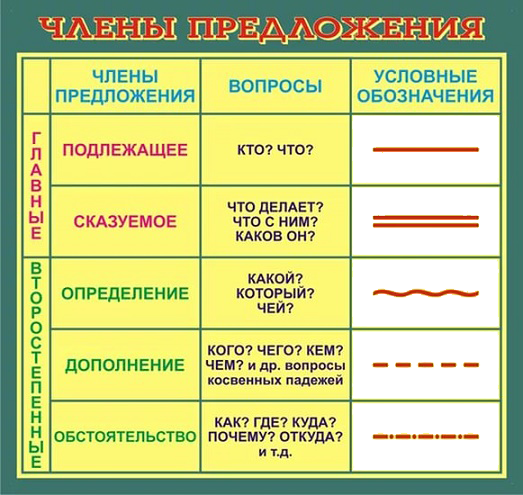 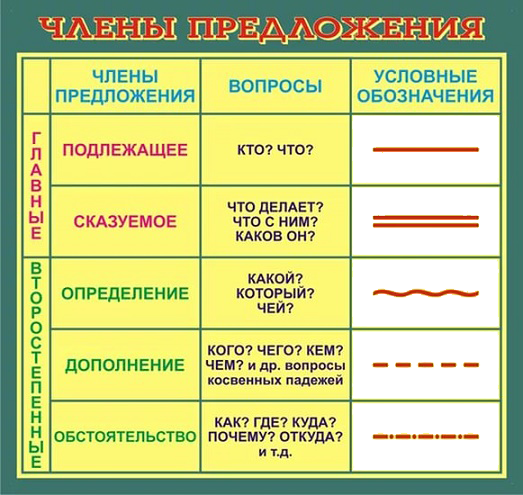 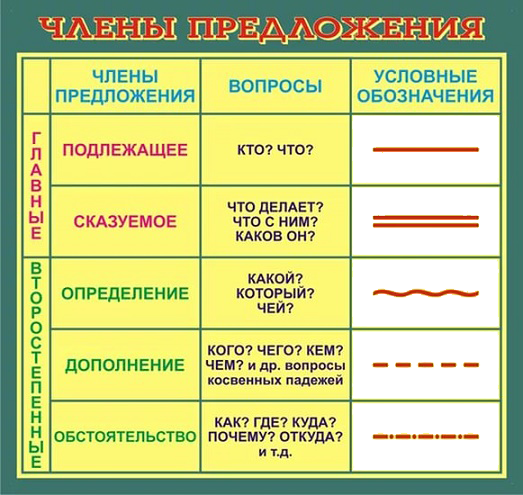 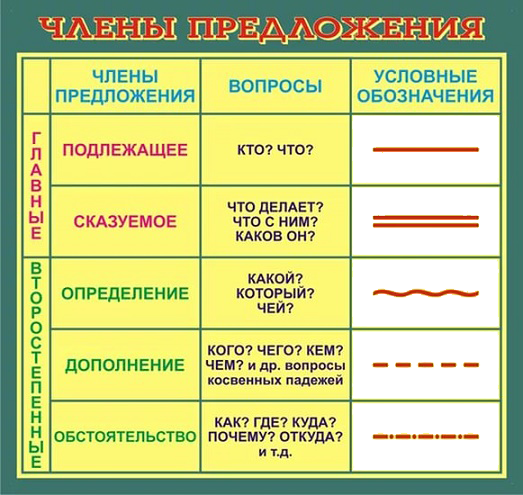 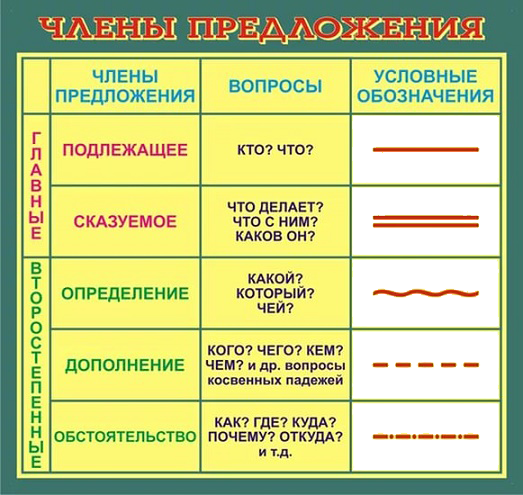 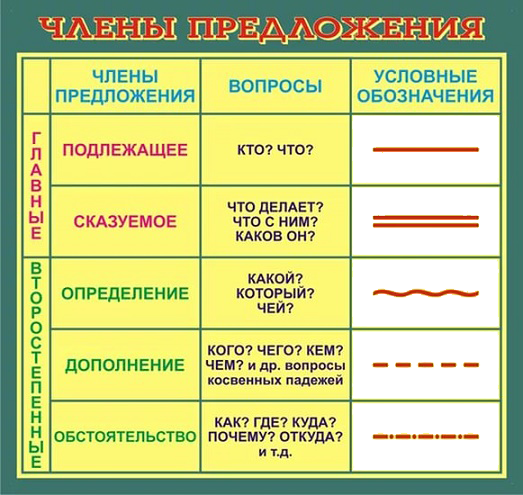 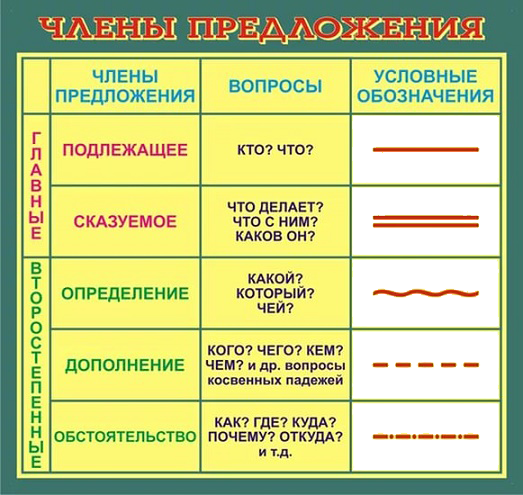 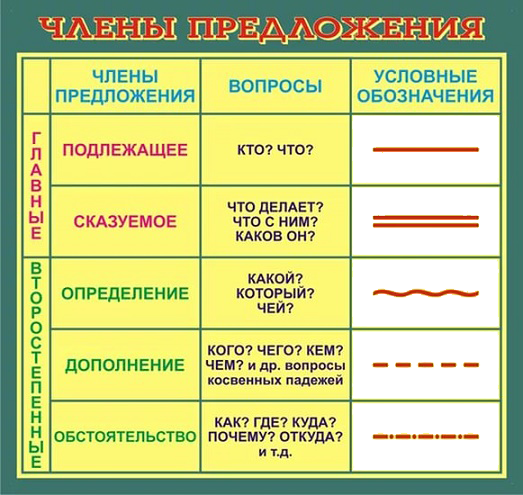 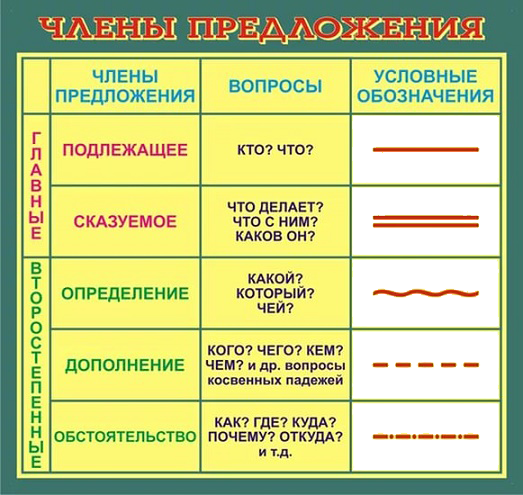 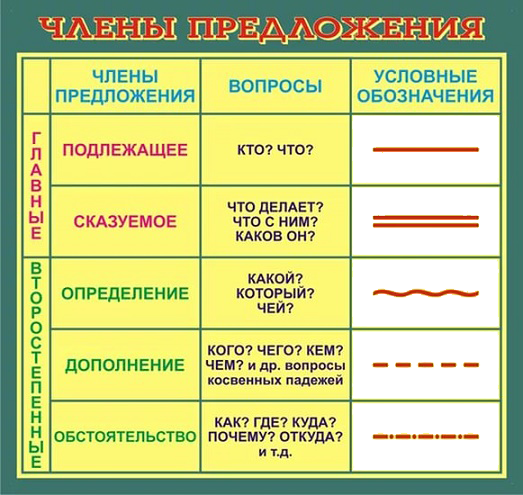 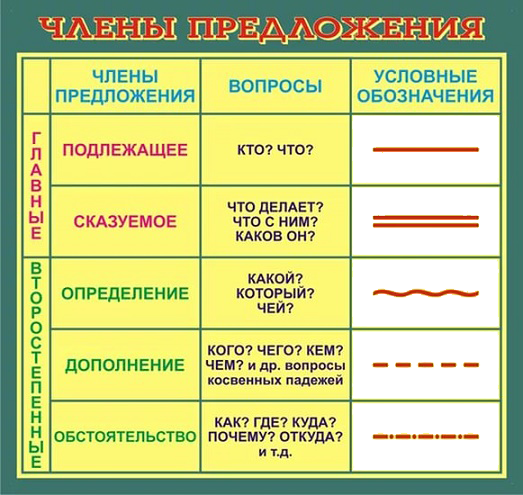 ( Повествовательное,  невосклицательное, сложное,    СПП,  состоит  из  главного  и  придаточного   места,  соединенное  союзным  словом   где ).
      Главное   -  простое,  двусоставное, распространенное,  полное;
 придаточное   -   простое,   односоставное,   распространенное).
[Там, ( где…),  ].
Придаточные  предложения   времени
Придаточные  предложения   времени  уточняют  время  действия, названного  в   главном  предложении.

                                                                             когда        
                                                                             пока      
                                                                             лишь  только
                                                            союзы:    как  только
                                                                             едва
                                                                             в  то  время  как 
        
        Мы   встретим   их (когда?), когда  они   вернутся  в  город.
        Наводнение  продолжалось  до  тех  пор  ( до  каких  пор?), пока  вода  не  подымалась  выше  песчаных  валов,  намытых  прибоем.   
  (Пауст.)
когда? с  каких  пор?  на  сколько  времени?
тогда
до  тех  пор
В СПП  с  придаточными   времени действия,  о  ко-торых  говорится  в  главном  и  придаточном  предло-жениях,    могут  происходить  или   одновременно, или   последовательно.
               Одновременность   действий  выражается   предложениями с   союзами    когда, пока,  покуда, покамест,  как,  в  то время как.
 [ Снег   белеет],  (покуда   солнце  не  пригрело).
 [ Дышалось   легко],  (покамест  не   взошло   солнце). (Акс.)
Последовательность   действий   в  предложениях выражается   с   помощью  союзов :
когда, едва,  как  только, как , после  того  как, только  что,  только   лишь, лишь  только, только,  чуть, лишь;
б)  пока,  покамест,  покуда, прежде  чем,  прежде  нежели,  раньше  чем,  перед  тем  как   и   др.
        Они  могут   быть  синонимичными  и  употребляться  один  вместо   другого.
       [На  другой   день, ( чуть  только   заалел  восток),  все  поднялись].  (Арс.)
     (Лишь  только  мир,  волшебным   словом   заворожен-ный, замолчит), [к  тебе  я  стану  прилетать]. (Л.)
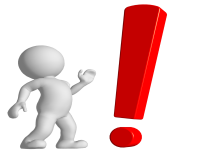 В  СПП  с  придаточными   времени слова  момент,  минута,  день,  ночь,   час и т.п.  в  главном  предложении   выступают   в  роли  обстоятельств  и  могут  быть  заменены  указательным  словом   тогда, например: 
             Разговор  прервался   в  тот  момент,  когда  гости  входили  в  дом.
              Разговор  прервался  тогда,  когда  гости   входили   в  дом.
1.  Сложные     временные      союзы    после    того      как,   
по  мере  того  как,  с  тех  пор  как   и  др. разделяются   запятой в  зависимости  от  смысла  предложения  и  интонации.  Сравните:
          С  тех пор  пока    разоделись    берёзки,  много,  много  воды  утекло  из   ручья. (Пришв.)
           С   тех  пор,   как   ямщик   мой   ехал   сзади,  он  сделался  как будто  веселее  и  разговорчивее. (Л.Н.Т.)
        2. Чаще    всего   сложные    союзы   не   разделяются,  если придаточное  предложение   предшествует  главному, например:
            После  того как  повязку  сняли, боли   до  некоторой  степени  прошли.  (Фед.)
  Внимание!     Сложный    союз    в    то  время   как   запятой  
не  разделяется.
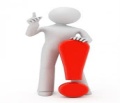 Сравните   СПП   с  придаточным  времени   с  внешне   сходным   с  ним придаточным:

            [ Но  самое  трудное   нас  ожидало  в  лесу],  (когда  мы   вышли  на  поляну).  
                               [        ],  ( когда…).        придаточное  времени

            [ Бывают  осенние  ночи,  оглохшие  и  немые], (когда  безветрие  стоит  черным  лесистым   краем).
            
          [        ],  ( когда…).        придаточное определительное
когда?
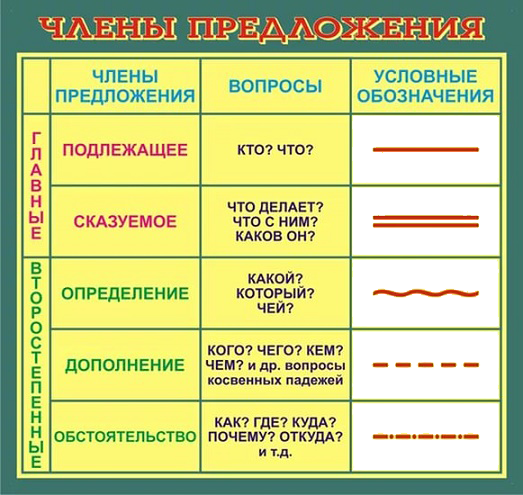 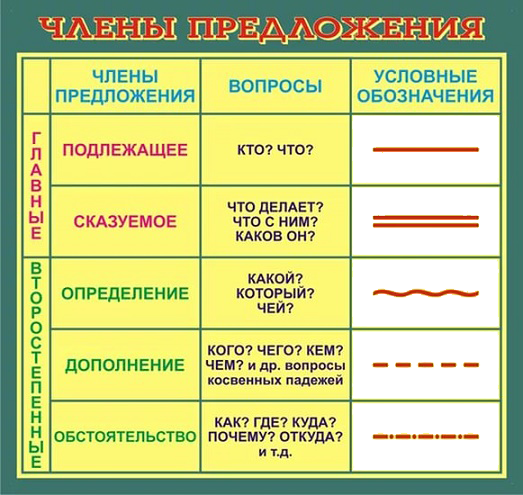 когда?
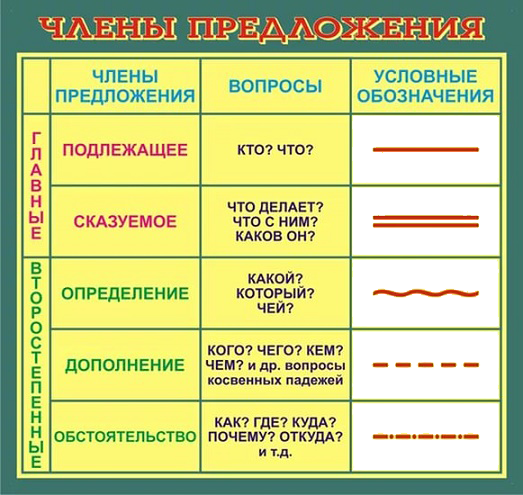 какие?
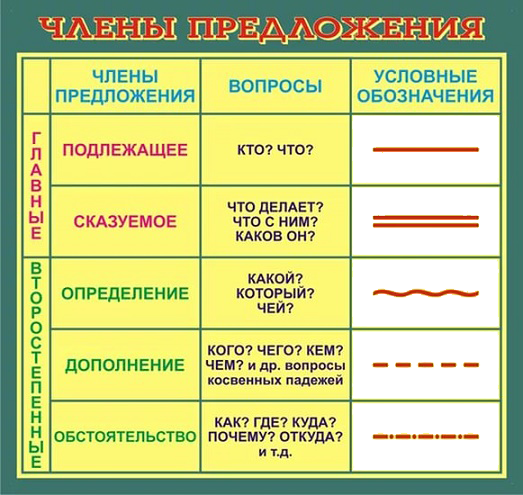 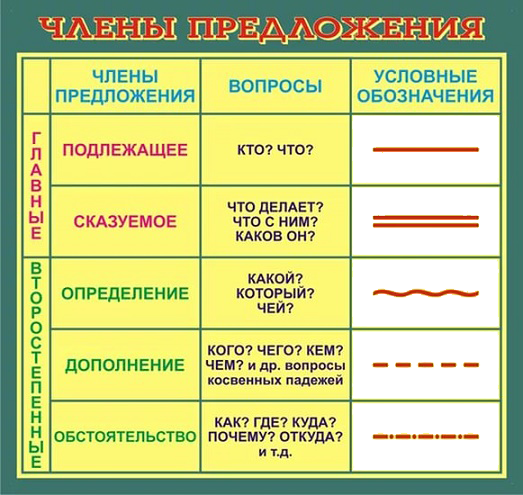 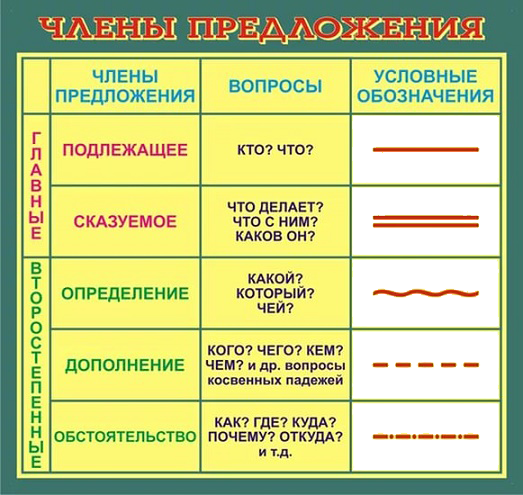 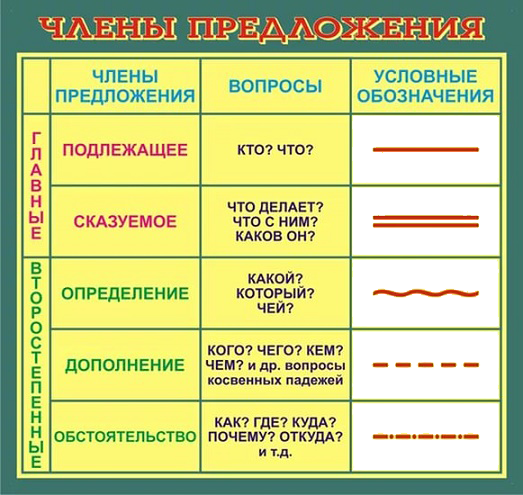 какие?
В  каком  СПП  есть   придаточное   времени?
Витька  страшно   не   любил,  когда  ему   напоминали  об   этом.

Познаём  друзей  и   близких   в  час,  когда   грозит    беда.

 Когда  наступили   сумерки,  пришлось  вернуться   домой.
В  каком  СПП  есть   придаточное   времени?
что?
[Витька    страшно     не   любил],    (когда    ему   напоминали  об   этом).

[Познаём  друзей  и   близких   в  час], (когда   грозит    беда).

 (Когда  наступили   сумерки), [пришлось  вернуться   домой].
в какой?
когда?
Словарная   работа
Классификация
   Критерий
  Классификация  ( от    латинского clasis --  «разряд»  +  facere    -   «делать»)  -  это   распределение  каких-либо  предметов,  явлений,  понятий  по   группам,  разрядам,   классам  на  основании  общих  признаков.
   Критерий   ( от   греческого  kriterion)  -   это  существенный,  отличительный  признак,  на  основании  которого  производится   определение  или  классификация   чего-либо.
Задания для самостоятельного выполнения
§ 16
Изучить      теоретические   сведения.    
Выполнить  упражнение 93.